Guidance
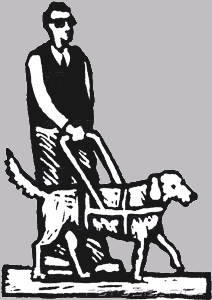 What is Guidance?
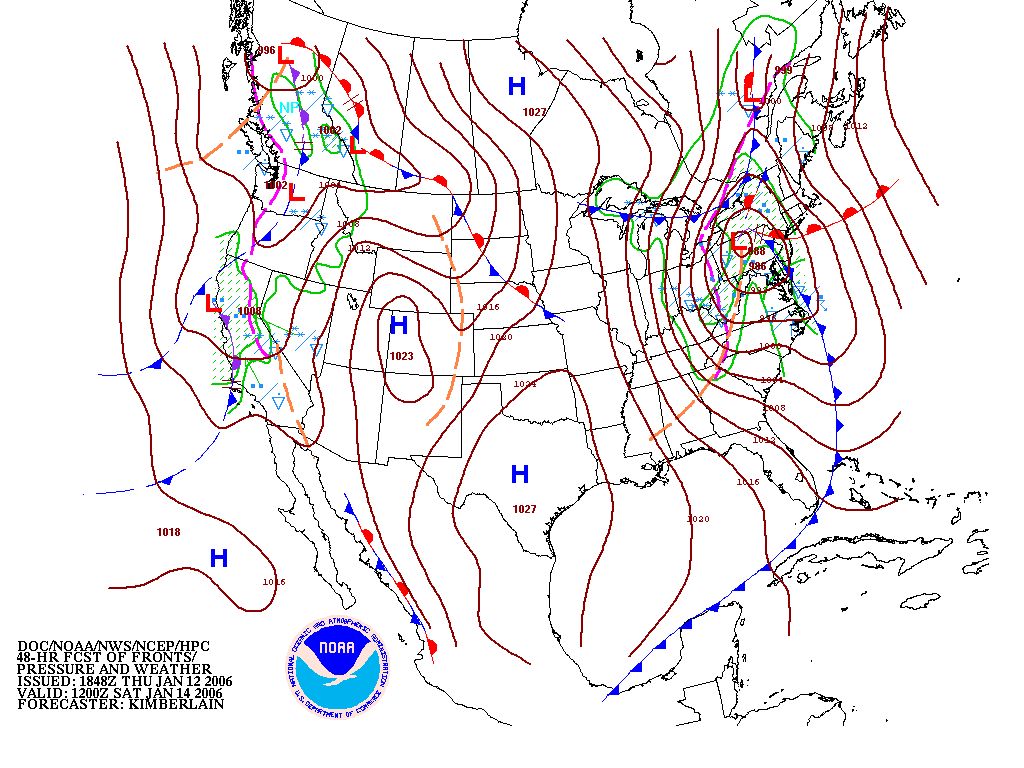 If it helps you to decide on a forecast, then it is guidance.
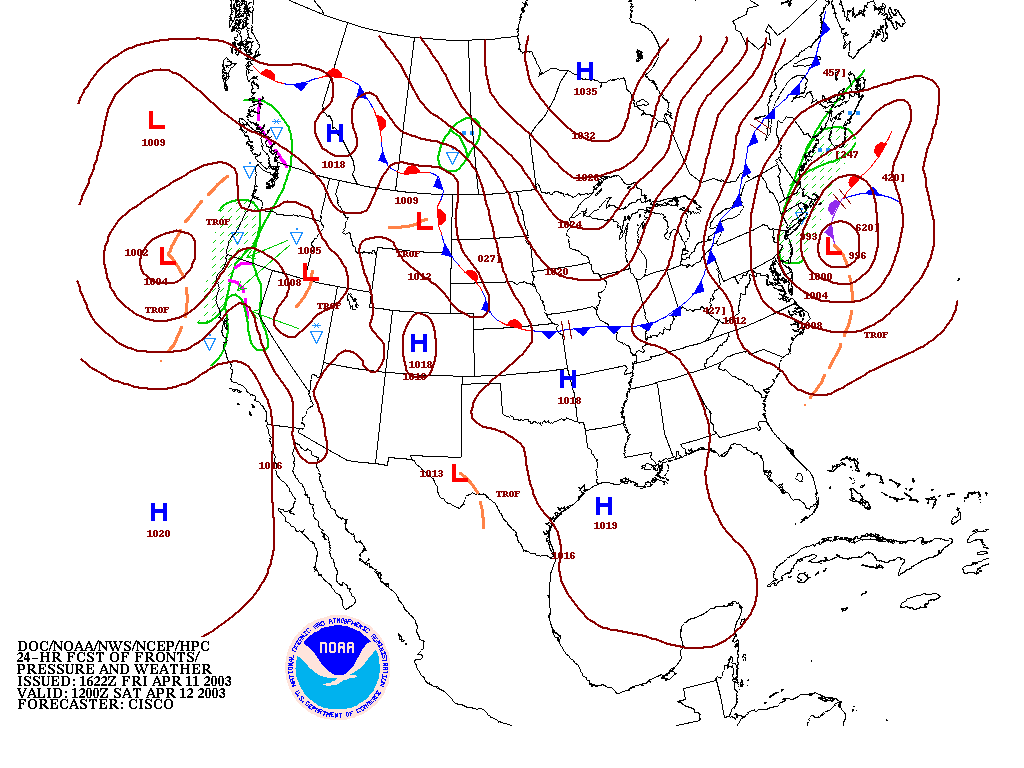 This is the most obvious guidance for predicting where fronts, Highs, Lows, etc. will be.  It is the surface prog and this is a manually produced map.
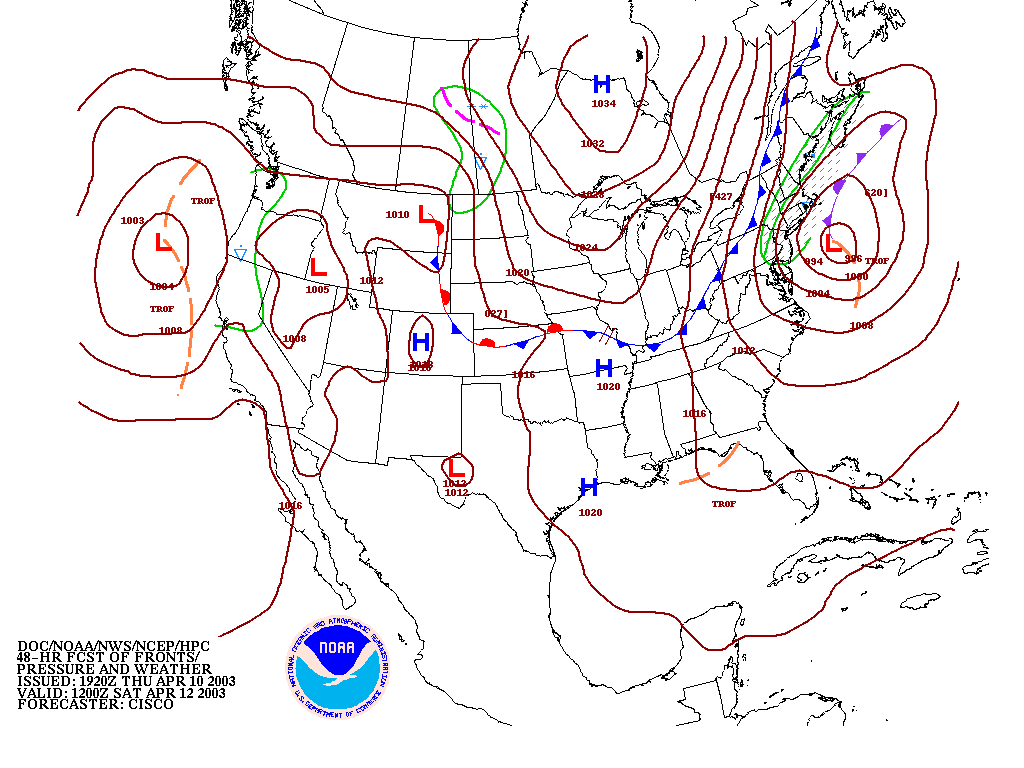 This prog is a 48 hour forecast which will verify at the same time as the 24 hour forecast shown in the previous slide.
Note the verifying time.
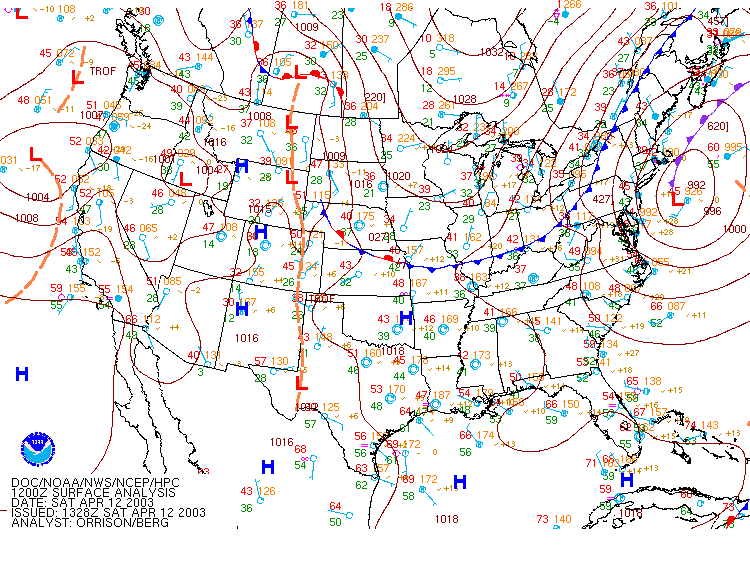 Here’s the actual 12Z map.  This is called the verification.  How good were the 24 and 48 hour progs as guidance products?
So, how did forecasters at NCEP decide where to forecast the surface features?
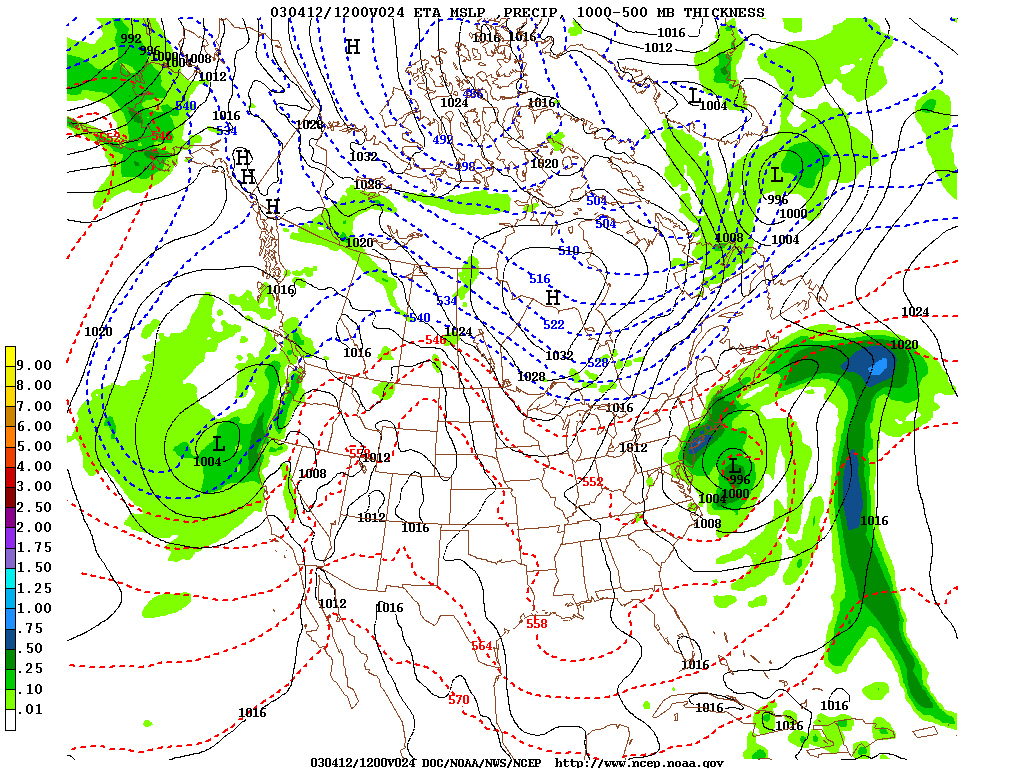 This is computer output from the North American Mesoscale model, or NAM.  It is also guidance.  Numerical model output is the main guidance for forecasters.  You need to learn to use it but don’t ever assume the computer forecast is perfect.
NAM
Here are two computer forecasts verifying at the same time and date.   Your forecast for central New York on Sunday morning is what ?
(Do you pick one or average them, i.e., hedge?)
By the way, this is the day of the Baseball Hall of Fame induction ceremony.  If it rains like the GFS predicts, 75,000 people will get soaked in Cooperstown. So it’s an important forecast!
GFS
By Sunday, both models had converged on the drier NAM forecast.  This was what verified.
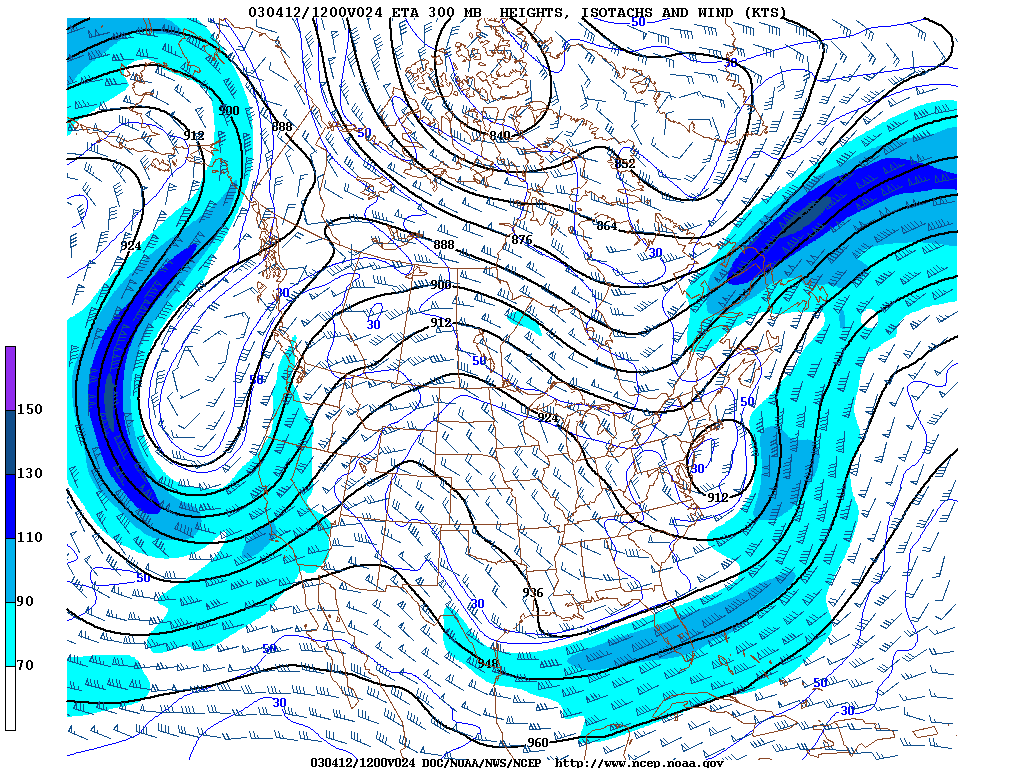 NAM (also GFS, RUC, etc.) output shows many levels and many different types of information.
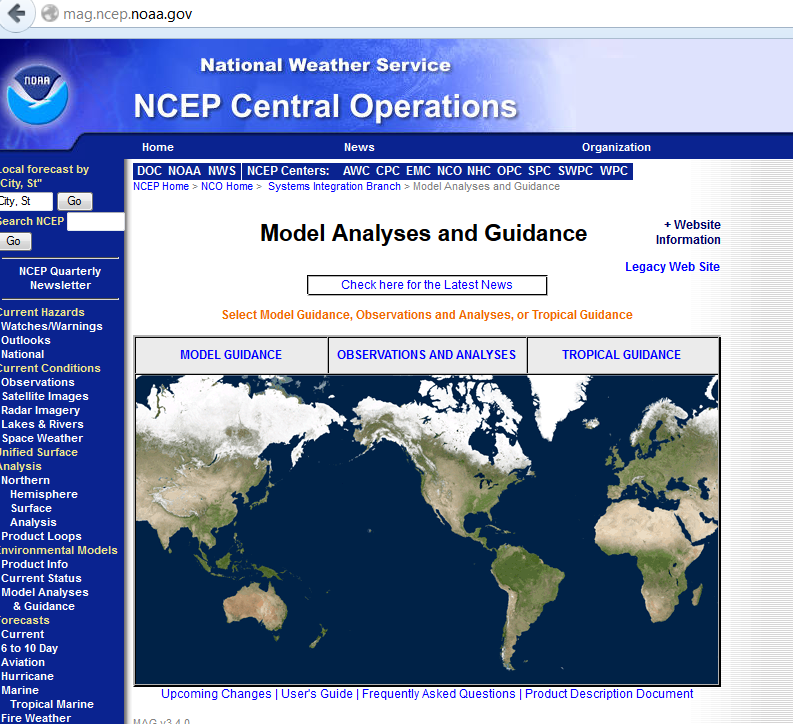 The NCEP Model Analysis and Guidance page has the NAM and GFS models, along with several others.
They are always working to add new ones and improve the service. Keep checking for new products.
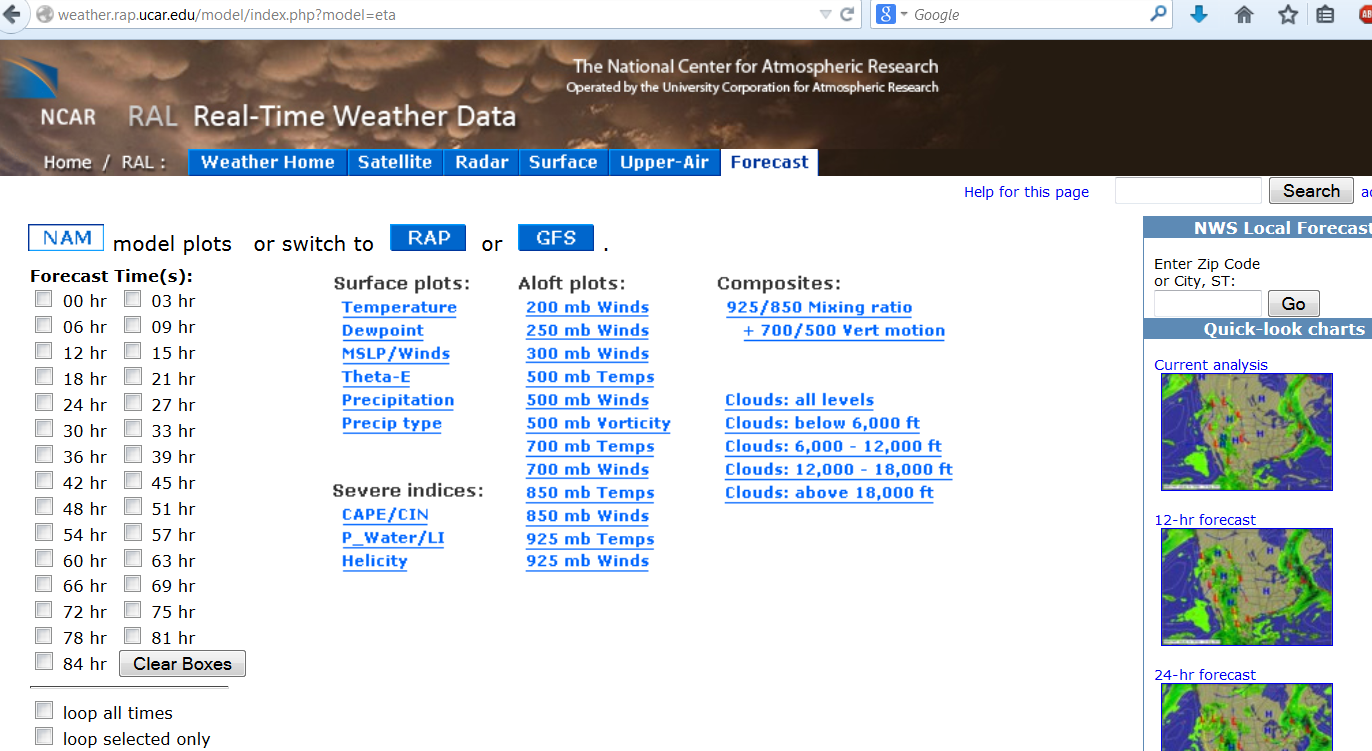 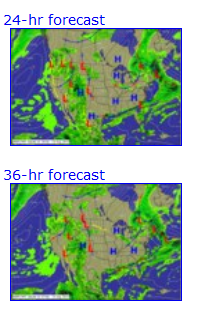 UCAR’s Research Applications Lab is another good place for guidance products.  
You can also see lots of analysis products, too using the menu bar.  This site is also known as NCAR-RAP.
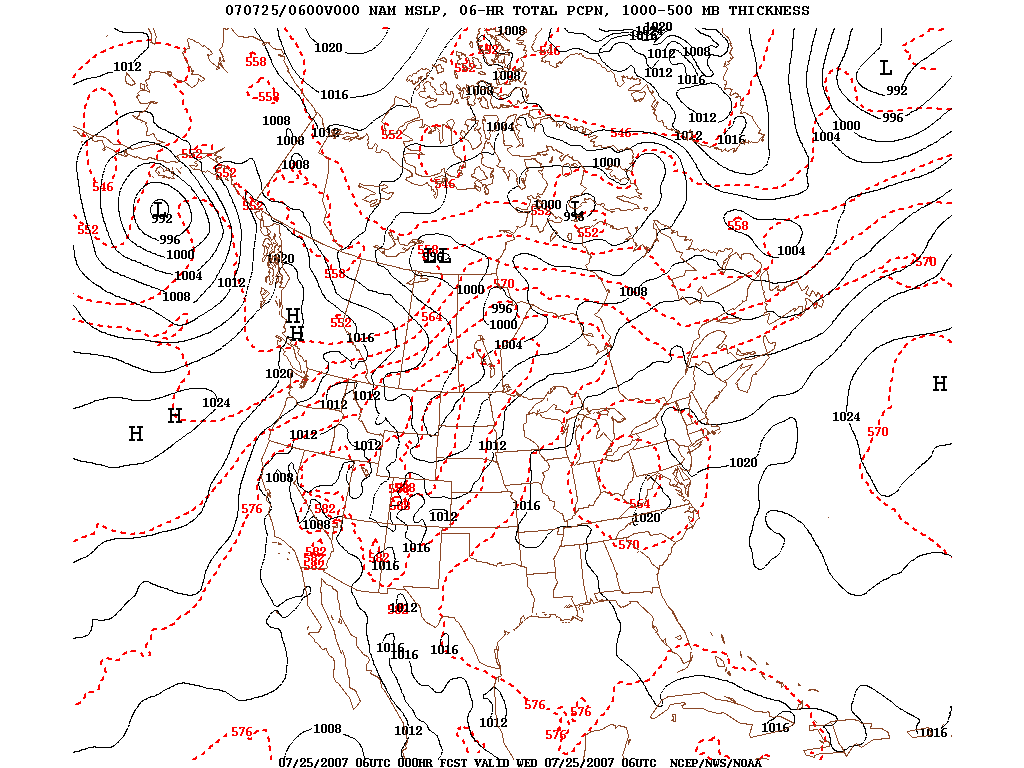 NAM surface loop forecast
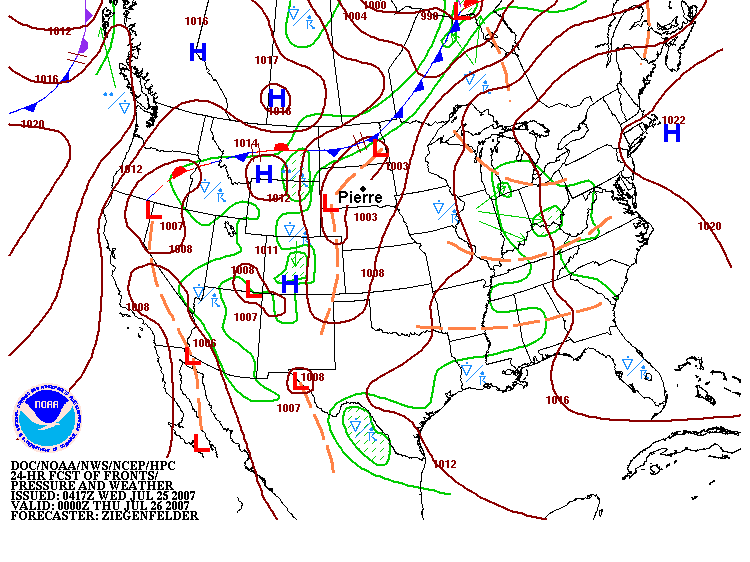 This is the surface prog for the situation forecasted by the NAM in the previous slide.  Notice Pierre, SD is in the warm sector.  The observation was 105°F at 00Z
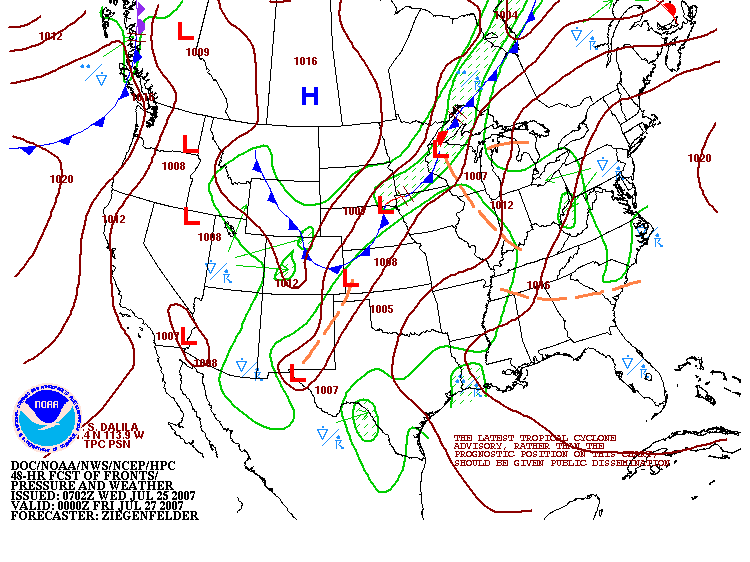 By 00Z Friday, the 48 hour surface prog showed that a cold front had passed through South Dakota.  
We need more guidance to be able to choose specific forecast numbers.
MOS FORECASTS

GFS MOS (MAV)
 KPIR   GFS MOS GUIDANCE    7/25/2007  0600 UTC                      
 DT /JULY 25      /JULY 26                /JULY 27             /     
 HR   12 15 18 21 00 03 06 09 12 15 18 21 00 03 06 09 12 15 18 00 06 
 X/N             106          73          87          59       89    
 TMP  74 87 99104102 90 84 77 74 77 82 84 82 73 67 63 61 74 84 87 68 
 DPT  65 66 64 61 62 66 67 67 66 66 65 62 60 59 58 56 55 57 53 51 53 
 CLD  CL CL CL CL SC CL SC SC BK BK BK BK BK SC CL CL CL CL CL CL CL 
 WDR  13 15 16 16 15 11 15 35 34 35 35 35 36 36 35 33 34 04 04 09 12 
 WSP  06 10 12 12 14 16 13 15 13 15 16 16 14 08 05 05 05 08 08 09 06 
 P06         2     7    14    28    18    29    10     8     2  2  3 
 P12               7          33          38          14        5    
 Q06         0     0     0     0     0     1     0     0     0  0  0 
 Q12               0           0           1           0        0    
 T06      6/ 5 22/15 30/13 20/ 2  8/ 3 15/13  8/14  3/ 2  1/ 2  2/14 
 T12                 40/18       23/ 3       15/14        3/ 3  6/14 
 CIG   8  8  8  8  8  8  8  8  8  6  6  7  8  8  8  8  8  8  8  8  8 
 VIS   7  7  7  7  7  7  7  7  7  7  7  7  7  7  7  7  7  7  7  7  7 
 OBV   N  N  N  N  N  N  N  N  N  N  N  N  N  N  N  N  N  N  N  N  N 
                                                                     

------------------------------------------------------------------------

Eta MOS (MET)
 KPIR   ETA MOS GUIDANCE    7/25/2007  0000 UTC                      
 DT /JULY 25            /JULY 26                /JULY 27          /  
 HR   06 09 12 15 18 21 00 03 06 09 12 15 18 21 00 03 06 09 12 18 00 
 X/N                   103          74          84          59    85 
 TMP  81 76 73 86 96101 98 86 81 77 75 80 83 81 76 69 65 62 61 77 81 
 DPT  68 68 67 69 69 66 66 68 69 70 69 69 67 64 64 62 60 59 58 56 53 
 CLD  CL CL CL CL CL CL FW CL CL CL CL SC BK BK OV OV OV BK SC FW CL 
 WDR  14 15 14 15 15 14 13 12 14 13 11 03 02 01 01 01 36 34 34 02 06 
 WSP  10 08 06 09 11 14 14 12 11 08 06 10 15 16 15 13 09 10 07 09 07 
 P06         6     0     2     7    15    15    38    28    17  0  1 
 P12                     7          15          44          39     3 
 Q06         0     0     0     0     0     0     2     0     0  0  0 
 Q12                     0           0           1           1     0 
 T06     20/ 7  6/ 6 15/18 24/14 18/ 2  9/ 4 26/18 37/16 23/ 2999/99 
 T12           22/ 7       24/22       22/ 5       51/20   999/99    
 CIG   8  8  8  8  8  8  8  8  8  8  8  8  8  7  6  7  8  8  8  8  8 
 VIS   7  7  7  7  7  7  7  7  7  7  7  7  7  7  7  7  7  7  7  7  7 
 OBV   N  N  N  N  N  N  N  N  N  N  N  N  N  N  N  N  N  N  N  N  N
This is the Model Output Statistics guidance, known as MOS.

MOS is a regression using the NAM (WRF) or GFS forecasts to decide on specific numbers.  

It’s still just guidance.  You don’t have to agree.
Which model was correct?
Observations for PIERRE, SD (PIR)

/1353Z 25 Jul 2007 to 1353Z 26 Jul 2007/

STN     TIME PMSL   ALTM   TMP DEW RH  DIR SPD GUS PEAK  VIS  CLOUDS  MIN MAX
     DD/HHMM hPa    inHg   F   F   %   deg kt  kt  ddfff mile         F   F  
==== ======= ====== ====== === === === === === === ===== ==== ======= === ===
PIR  26/2353 1012.9  29.96  81  66  60  10  17           10.0  FEW028          76  83
PIR  26/2253 1012.8  29.96  82  66  58 360  13           10.0  FEW027
PIR  26/2153 1013.1  29.96  82  66  58  10  15  21       10.0  SCT025  BKN030
PIR  26/2053 1013.0  29.96  82  67  60 330  16           10.0  SCT022
PIR  26/1953 1012.8  29.96  81  67  62 320  15           10.0  FEW021
PIR  26/1853 1012.8  29.96  79  67  67 330  14  21       10.0  FEW019
PIR  26/1753 1013.0  29.97  78  67  69 330  13           10.0  SCT011          72  78
PIR  26/1653 1012.6  29.95  73  66  79 320  12           10.0  OVC015
PIR  26/1553 1011.7  29.93  73  66  79 320   9           10.0  OVC013
PIR  26/1453 1010.3  29.89  73  65  76  50  10           10.0  OVC015
PIR  26/1353 1009.0  29.85  72  65  79  10  19  27 35032 10.0  CLR
PIR  26/1253 1008.4  29.84  74  66  76 350  19  30 35032 10.0  CLR
PIR  26/1153 1007.9  29.83  75  67  76 340  14  20 34029 10.0  CLR     74  87
PIR  26/1053 1007.5  29.82  76  66  71 320  17     31029 10.0  BKN040
PIR  26/0953 1006.7  29.80  76  67  74 310  19  29 30030 10.0  BKN036
PIR  26/0853 1006.7  29.80  78  63  60 290  22  32 30041 10.0  BKN038
PIR  26/0753 1004.2  29.73  82  70  67 280  26  40 27040  8.0  CLR
PIR  26/0653 1003.6  29.71  86  62  45 180  16           10.0  CLR
PIR  26/0553 1003.6  29.70  86  63  46 120  11           10.0  CLR     85 105
PIR  26/0453 1003.9  29.71  87  63  45 110   8           10.0  CLR
PIR  26/0353 1003.8  29.71  89  63  42 130  12           10.0  CLR
PIR  26/0253 1002.9  29.68  92  62  37 130  13           10.0  CLR
PIR  26/0153 1002.3  29.67  96  61  31 140  13     14026 10.0  CLR
PIR  26/0053 1001.9  29.65 101  61  27 140  18  24 13029 10.0  CLR
PIR  25/2353 1001.8  29.65 105  57  21 140  17  23       10.0  CLR    100 109 (Beat old record of 107 set in 1943)
PIR  25/2253 1002.2  29.66 108  51  15 230   6  14       10.0  CLR
PIR  25/2153 1002.7  29.68 107  54  18 200  10  16       10.0  CLR
PIR  25/2100                24   9  52 100   6
PIR  25/1953 1003.8  29.71 106  56  19 170  10  17       10.0  CLR
PIR  25/1853 1004.6  29.73 103  59  24 140  12  22       10.0  CLR
PIR  25/1753 1005.4  29.76 100  61  28 150  15  23       10.0  CLR     76 100
PIR  25/1653 1005.8  29.77  96  64  35 120  14  20       10.0  CLR
PIR  25/1553 1006.0  29.77  91  65  42 130  14           10.0  CLR
PIR  25/1453 1006.7  29.79  87  65  48 130  10           10.0  CLR
PIR  25/1353 1007.2  29.81  82  66  58 140   9           10.0  CLR
Answer:  Both!
The GFS was closer to 109.  Both models did well on the low of 72.  The NAM was better on the max of 83 on July 26.
Why was July 26 so much cooler than July 25?
MOS LINEAR REGRESSION
JANUARY 1 - JANUARY 30,  1994   0000 UTCKCMH
 Predictand
60
50
40
30
TODAY'S MAX (°F)
20
10
0
-10
1150
1200
1250
1300
1350
Predictor
18-H NGM 850-1000 MB THICKNESS (M)
MOS LINEAR REGRESSION
JANUARY 1 - JANUARY 30,  1994   0000 UTCKCMH
60
MAX T = -352 + (0.3 x 850-1000 mb THK)
50
40
RV=93.1%
30
TODAY'S MAX (°F)
20
10
0
-10
1150
1200
1250
1300
1350
18-H NGM 850-1000 MB THICKNESS (M)
REDUCTION OF VARIANCE
A measure of the “goodness” of fit andPredictor / Predictand correlation
Variance  -  Standard Error
RV
=
Variance
MEAN
PREDICTAND
{
RV
}
UNEXPLAINED VARIANCE
*
PREDICTOR
MOS LINEAR REGRESSION
JANUARY 1 - JANUARY 30,  1994   0000 UTCKUIL
60
50
TODAY'S MAX (°F)
RV=26.8%
Same predictor,
40
Different site,
Different relationship!
30
1250
1300
1350
1400
18-H NGM 850-1000 MB THICKNESS (M)
EXAMPLE REGRESSION EQUATIONS
Y = a + bX
CMH MAX TEMPERATURE EQUATION
MAX T  =  -352  +  (0.3 x 850 -1000 mb THICKNESS)
CMH PROBABILITY OF PRECIPITATION EQUATION
POP =   -0.234  +  (0.007 x MEAN RH)
+ (0.478 x BINARY MEAN RH CUTOFF AT 70%)*
*(IF MRH ≥ 70% BINARY MRH = 1; else BINARY MRH = 0)
PROBABILITY FORECASTS
Some things to keep in mind
Assessment of probability is EXTREMELY dependent upon how the predictand “event” is defined:
Time period of consideration
Area of occurrence
Dependent upon another event?
MOS forecasts can be:
POINT PROBABILITIES
  AREAL PROBABILITIES
  CONDITIONAL PROBABILITIES
PREDICTAND  DEFINITION
Max/Min and PoP
Daytime Maximum Temperature
   “Daytime” is 0700 AM - 0700 PM LST *

Nighttime Minimum Temperature
   “Nighttime” is 0700 PM - 0800 AM LST *
                                              * CONUS – differs in AK 
Probability of Precipitation
     Precipitation occurrence is accumulation 
     of ≥ 0.01 inches of liquid-equivalent at a
     gauge location within a specified period
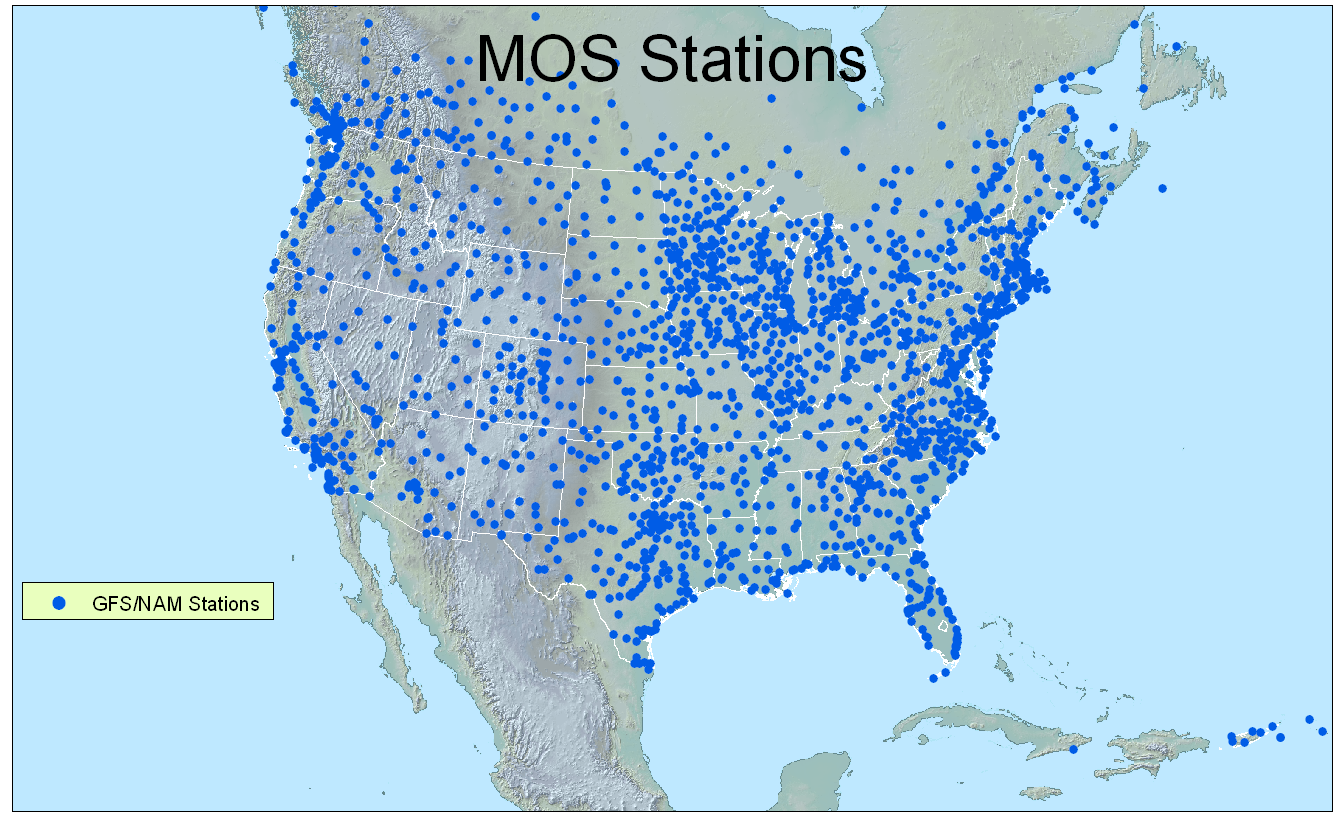 Now approx. 1990 sites
The NAM itself makes predictions, but these are not MOS regressions.  These are called grid interpolations or direct model output.  You can also use this.  As usual, don’t assume it is perfect.
Station: PIR     Lat: 44.38  Lon:-100.28  Elev: 526  Closest grid pt: 31.9 km.
Initialization Time: 07-07-25 0000 UTC
PARAMETER/TIME      000    006    012    018    024    030    036    042    048    054    060    066    072
------------------- ------ ------ ------ ------ ------ ------ ------ ------ ------ ------ ------ ------ ------
  DAY / HOUR        25/00  25/06  25/12  25/18  26/00  26/06  26/12  26/18  27/00  27/06  27/12  27/18  28/00
------------------- ------ ------ ------ ------ ------ ------ ------ ------ ------ ------ ------ ------ ------
TEMPS
  SFC (2 M) (F)        100     84     78     99    101     86     80     88     73     64     63     82     85
  850 MB (C)            28     27     26     26     29     28     25     21     19     15     13     16     19
  700 MB (C)            15     15     15     15     14     15     13     13     10      9      9      9      9
  500 MB (C)            -5     -5     -5     -5     -5     -5     -6     -6     -5     -3     -4     -5     -5
  1000-500 THCK        587    585    583    585    587    586    583    582    577    575    573    575    577

MOISTURE
  30 M AVG RH           23     39     48     29     23     39     48     50     78     87     77     40     31
  850 MB DP/RH       10/32  11/37  10/37  11/39  11/31  12/38  12/46  15/70  17/88  14/94   9/75   8/58   7/46
  700 MB DP/RH        1/40   2/41  -1/34  -4/27   5/54  -1/35   2/48   6/63   6/78   8/93   6/79  -1/48  -8/29
  500 MB DP/RH      -24/21 -25/19 -25/20 -25/18 -22/25 -17/40 -10/74  -9/79  -6/92 -22/22 -30/11 -17/37 -12/58
  CONV PRECIP (IN)
  TOTAL PRECIP (IN)          0.00   0.00   0.00   0.00   0.00   0.00   0.00   0.03   0.07   0.02   0.00   0.00

WIND DD/FFF (Kts)
  30 M AVG          15/014 17/017 18/014 17/012 16/011 17/018 22/008 33/006 00/019 00/012 35/011 03/010 05/010
  850 MB            16/015 19/020 22/015 17/014 17/012 19/022 24/010 33/004 05/011 03/013 05/020 04/012 05/011
  700 MB            13/016 14/018 18/010 24/002 23/006 08/002 19/010 22/016 25/010 01/010 36/009 34/005 31/006
  500 MB            31/004 32/006 36/010 34/009 34/009 32/008 29/007 22/018 31/010 33/018 31/016 30/013 30/017
  250 MB            33/007 04/017 05/018 05/013 36/013 35/026 36/022 34/020 02/013 31/012 28/022 26/033 27/042

VERTICAL VEL (uB/S)
  850 MB                       -8      6      1     12     -7      9     39     23      8     16     -4     -6
  700 MB                      -44     -6      4      0      1     17     58    -16     -6    -11     -8     -5
  500 MB                        7    -23      7     -9     49      2     -8      5      1     -9      0     -4

OTHER
  TROP PRES (MB)       144    138    138    139    129    132    136    137    141    142    142    138    140
  MSL PRES (MB)       1006   1007   1008   1006   1003   1005   1007   1009   1013   1015   1016   1016   1013
  500 MB HGT (DM)      592    591    590    591    590    590    588    589    588    589    588    590    589
  500 MB ABS VORT     12.2   10.7    7.6    9.1    6.0    5.3    3.2    4.2   30.2   10.0    9.1    9.0   11.6
NWS forecasters produce zone forecasts after consulting the various computer guidance products.
Discussion of today’s Guidance products (not this one).
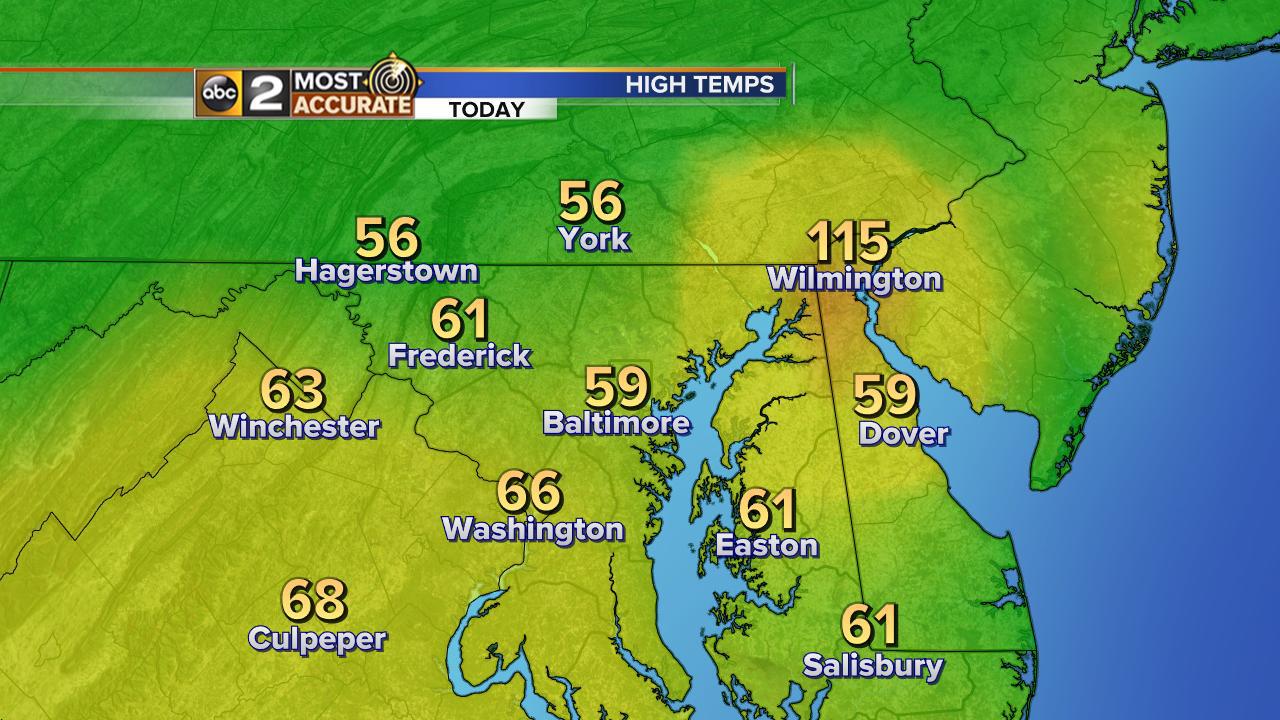 4. Use text guidance to make specific numerical forecasts
ZFPBGM
ZONE FORECAST PRODUCT FOR CENTRAL NEW YORK/NORTHEAST PENNSYLVANIA
NATIONAL WEATHER SERVICE BINGHAMTON, NY
233 AM EDT MON JUL 30 2007

NYZ046-057-302045-
OTSEGO-DELAWARE-
INCLUDING THE CITIES OF...ONEONTA...COOPERSTOWN...WALTON
233 AM EDT MON JUL 30 2007

TODAY
MOSTLY CLOUDY WITH AREAS OF FOG EARLY THIS MORNING...THEN
BECOMING MOSTLY SUNNY. HIGHS IN THE LOWER 80S. LIGHT AND VARIABLE
WINDS...BECOMING NORTHWEST AROUND 10 MPH THIS AFTERNOON.

TONIGHT
MOSTLY CLEAR. LOWS IN THE MID 50S. NORTHWEST WINDS AROUND
10 MPH IN THE EVENING...BECOMING LIGHT AND VARIABLE. 

TUESDAY
PARTLY SUNNY. HIGHS IN THE LOWER 80S. NORTHWEST WINDS
AROUND 10 MPH. 

Eta MOS (MET)
 KBGM   ETA MOS GUIDANCE    7/30/2007  0000 UTC                      
 DT /JULY 30            /JULY 31                /AUG   1          /  
 HR   06 09 12 15 18 21 00 03 06 09 12 15 18 21 00 03 06 09 12 18 00 
 X/N                    80          61          81          61    78 
 TMP  66 63 65 73 77 78 72 67 65 63 65 73 78 78 73 69 66 63 64 76 72 
 DPT  59 59 61 63 60 59 59 58 58 58 60 62 61 61 62 62 61 59 59 56 55 
 CLD  CL SC CL SC BK BK SC CL CL SC CL FW BK BK FW CL SC SC CL CL CL 
 WDR  02 36 36 35 35 35 34 34 34 32 29 32 32 32 34 34 33 33 33 34 35 
 WSP  04 04 04 06 08 08 06 06 05 04 04 07 08 08 06 05 05 05 06 08 06 
 P06         9     5     4     0    10     4    11     1     8  2  1 
 P12                     8          10          14          14     5 
 Q06         0     0     0     0     0     0     0     0     0  0  0 
 Q12                     0           0           0           0     0 
 T06      0/ 0  2/ 0  5/11  0/ 4  0/ 0  8/ 0 16/13  5/ 5  3/ 0999/99 
 T12            2/ 0        5/11        8/ 0       16/13   999/99    
 CIG   8  8  8  8  8  8  8  8  8  8  8  8  7  7  8  8  8  8  8  8  8 
 VIS   7  6  5  7  7  7  7  7  7  7  7  7  7  7  7  7  7  5  7  7  7 
 OBV   N BR BR  N  N  N  N  N  N  N  N  N  N  N  N  N  N BR  N  N  N
You don’t have to agree, even with the official Zone Forecast Product.
Notice that this one doesn’t agree with the Eta MOS guidance.